SVET LASEROV
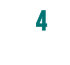 Komponenty červeného lasera
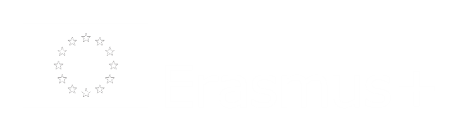 1
LASER
Laser je skutočne stroj, ktorý prinúti miliardy atómov vyrobiť bilióny fotónov (ľahké častice) naraz.
Takže vzniknú naraz, aby vytvorili skutočne ...

                                 ...koncentrovaný svetelný lúč.
x
x
ČERVENÝ LASER
Červený laser tvorí dlhý kryštál z rubínu okolo ktorého je špirálovite umiestnená výbojka.
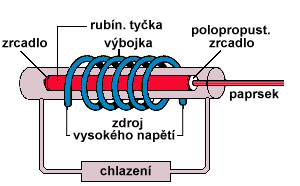 ČERVENÝ LASER
Výbojková trubica vyzerá ako svetlo s fluorescenčným pásikom, len sa točí okolo rubínového kryštálu a bliká v krátkych časových okamihoch ako blesk fotoaparátu.
?
VÝBORNE!
Prejdite k ďalšej téme oblasti „Ako pracuje laser“!

 AKO TIETO KOMPONENTY VYRÁBAJÚ LASEROVÉ SVETLO?
5